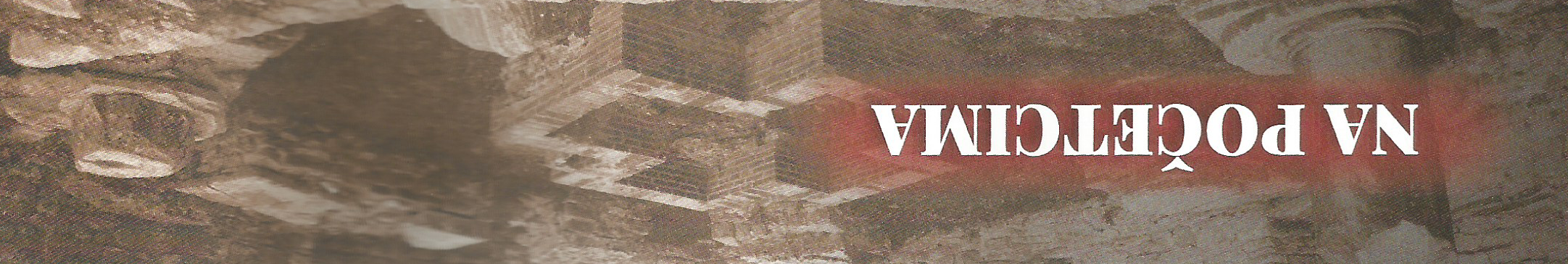 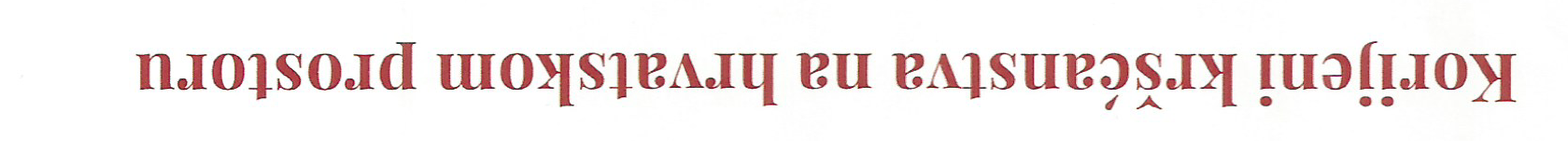 1, 2, 5, 6, 8, 11, 15, 20, 21, 22, 23,
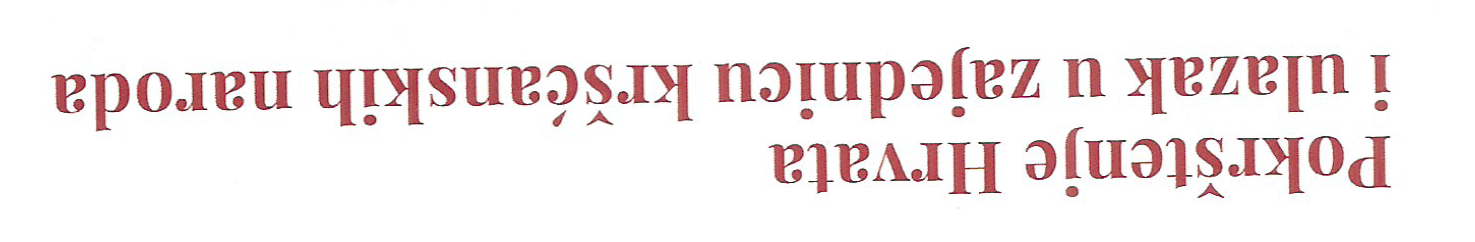 3, 9, 12, 14, 16, 17, 18, 19, 26, 27, 35
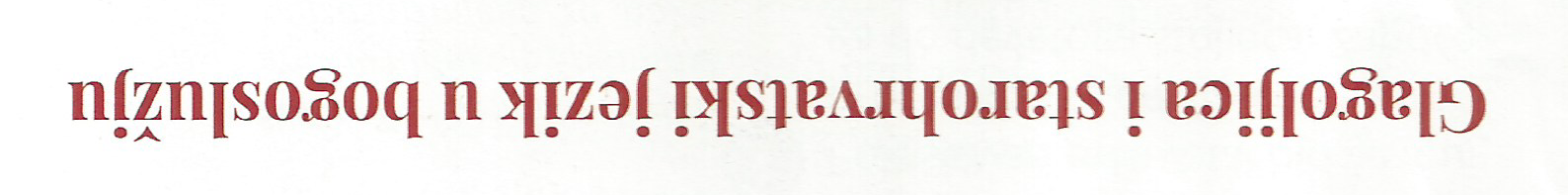 4, 7, 10,
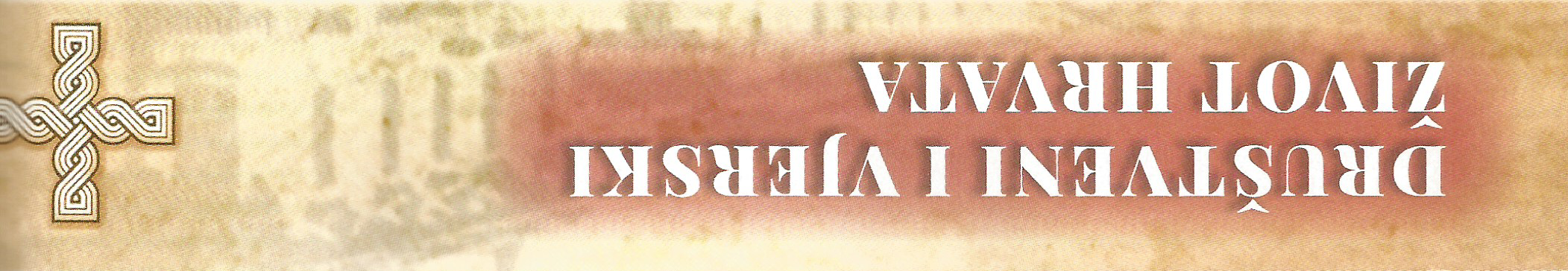 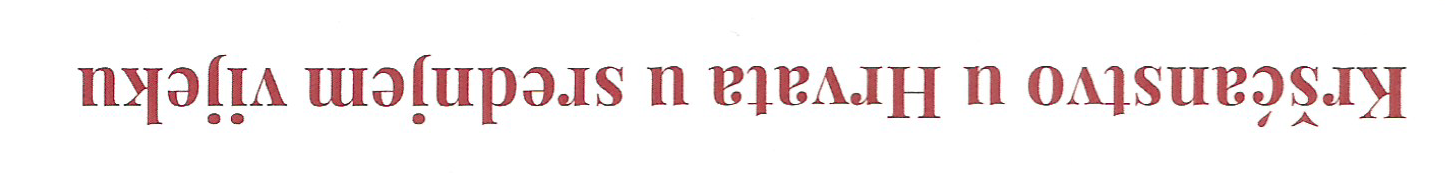 28, 30, 31, 32, 33,
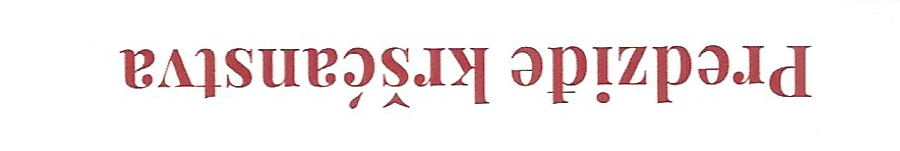 29
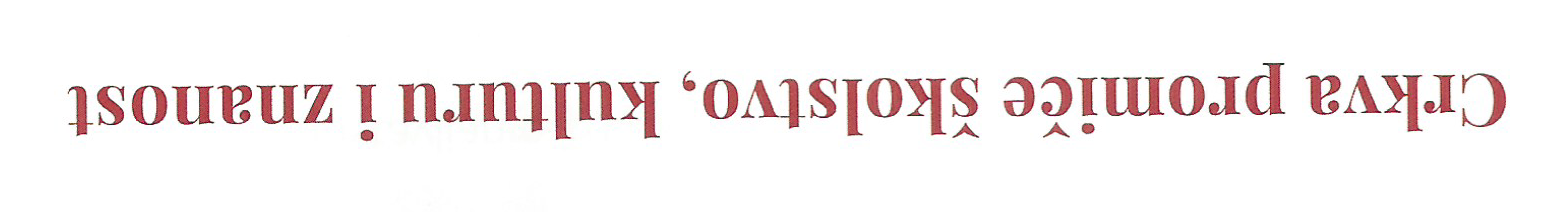 34, 37, 39, 40, 41, 42, 43, 44, 46, 47
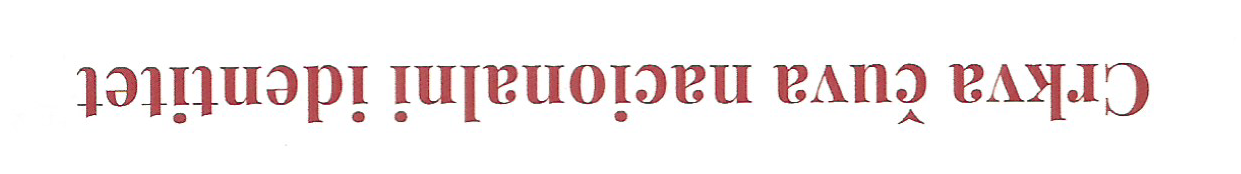 36, 45
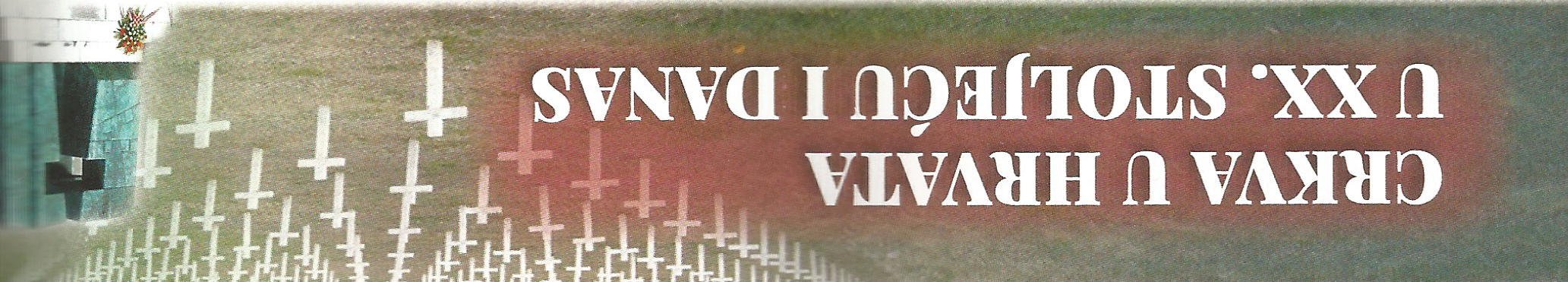 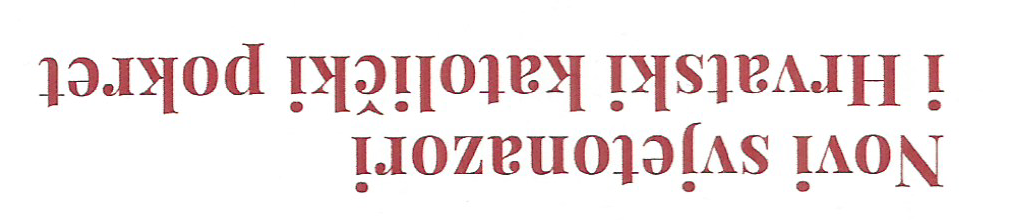 48, 50, 51, 53
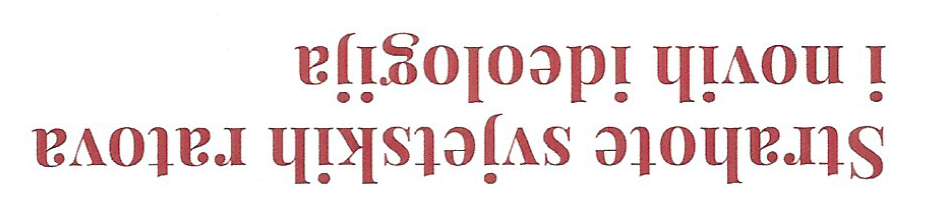 49,
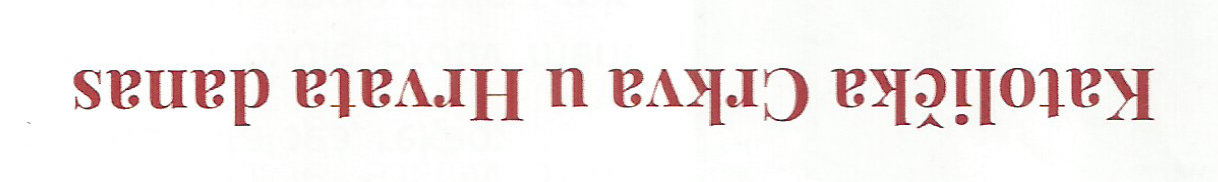